Multiplicación en la vida cotidiana
Profesora Graciela Peña Neira 
3° BÁSICO
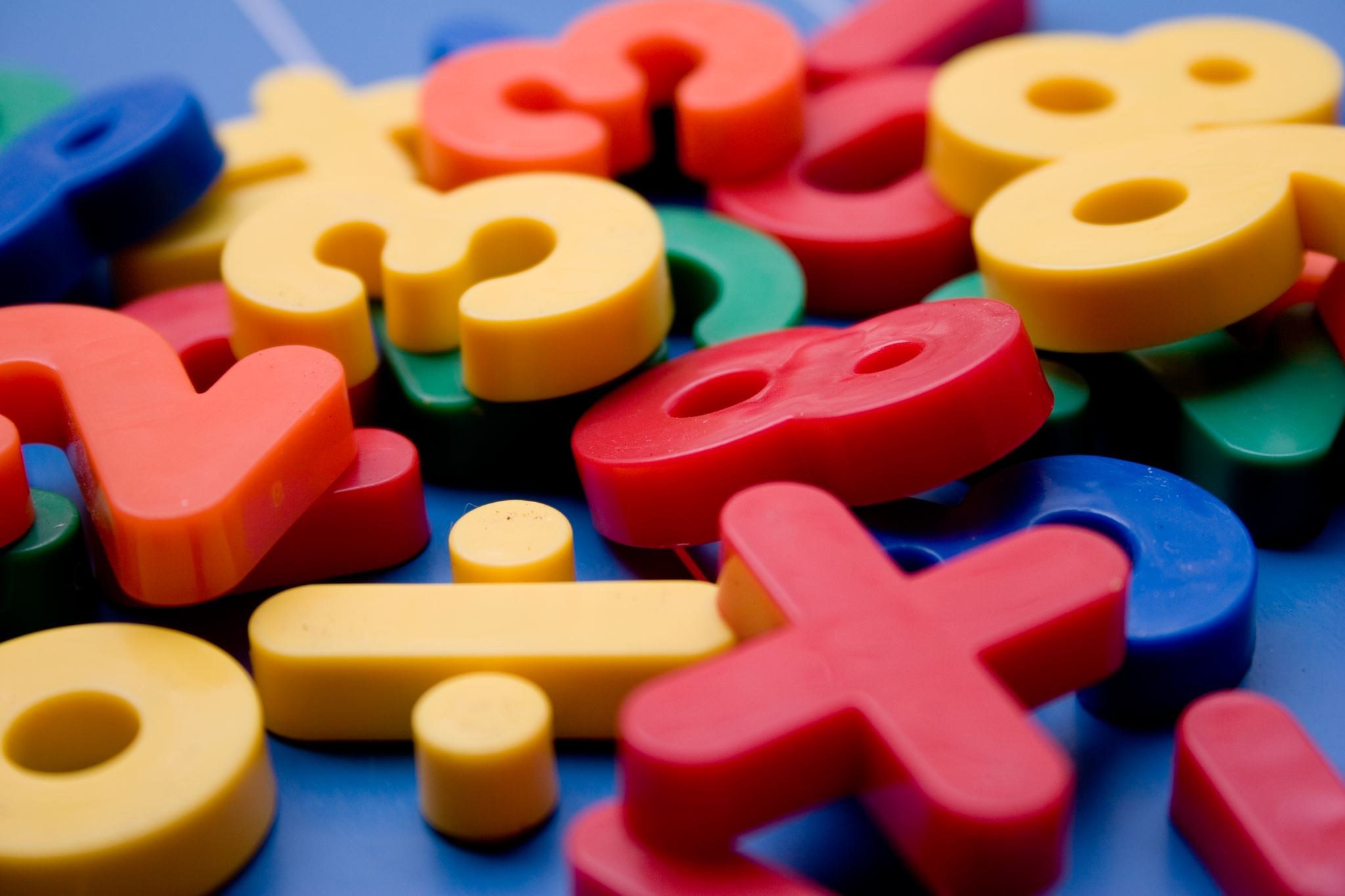 OBJETIVO DE APRENDIZAJE
1-. Fui al negocio a comprar helados York . En la casa somos 5. Cada helado cuesta $200 ¿Cuánto debo pagar?
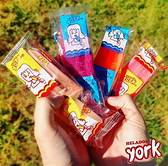 Estrategia 1Podemos sumar 5 veces 200
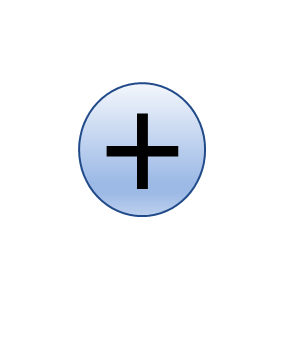 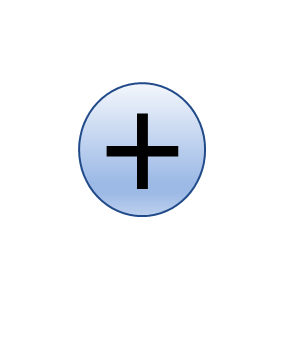 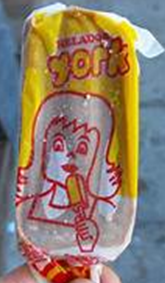 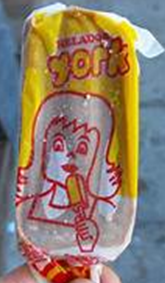 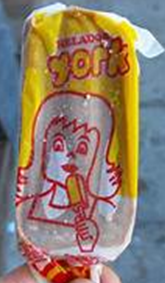 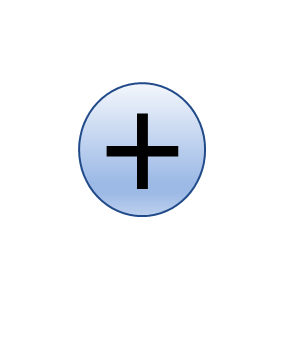 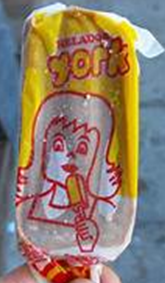 +
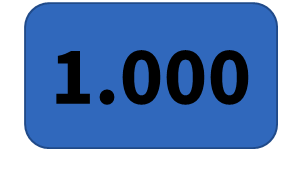 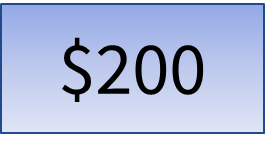 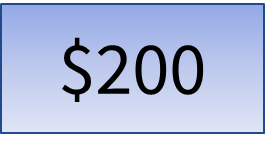 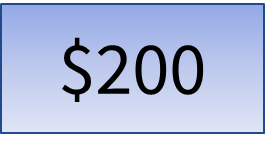 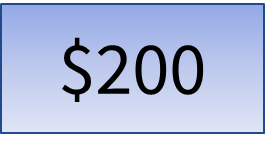 $200
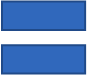 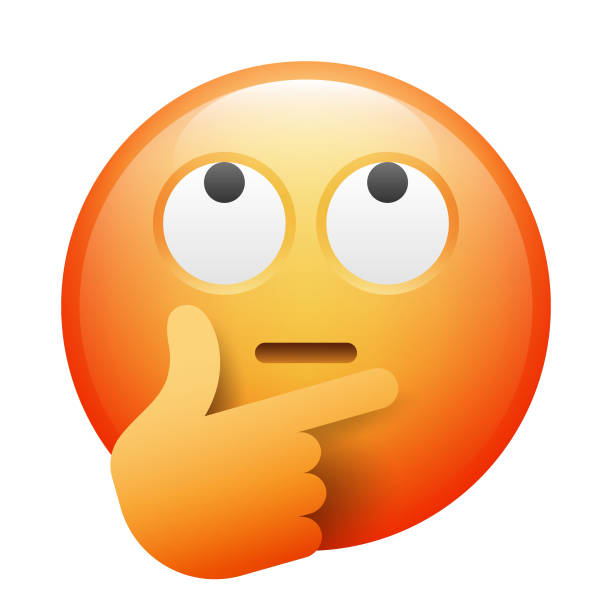 Recordemos la adición
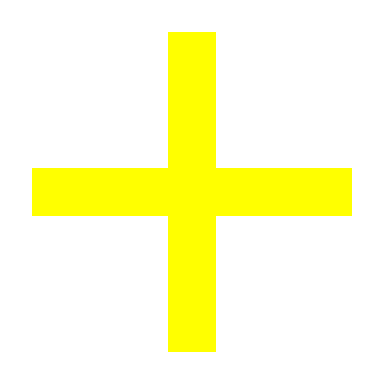 Estrategia 2Podemos usar la multiplicación
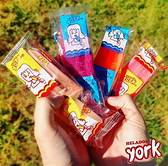 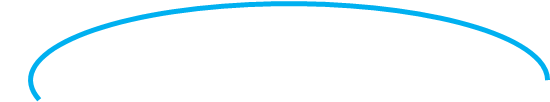 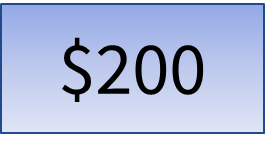 1.000
5
x
2-. Mi tía compró 4 cajitas de mascarillas. Cada una cuesta $2.500 ¿Cuánto pagó en total?
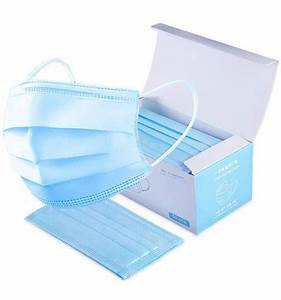 Estrategia 1Podemos sumar 4 veces 2.500
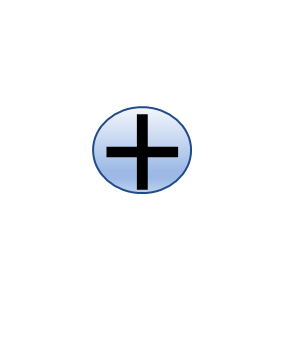 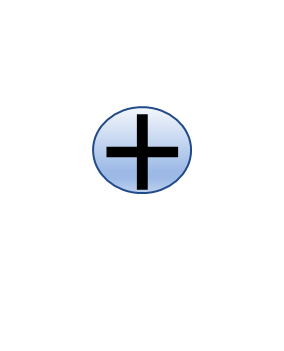 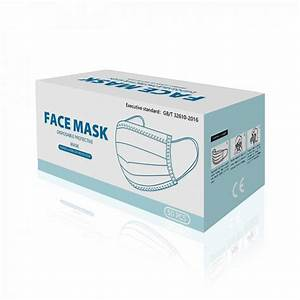 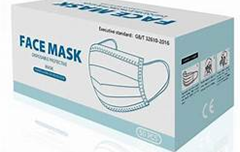 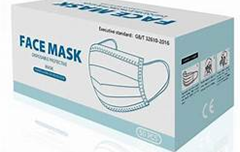 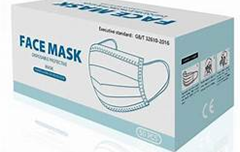 +
10.000
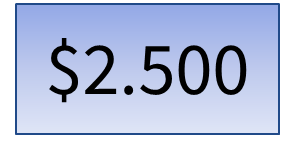 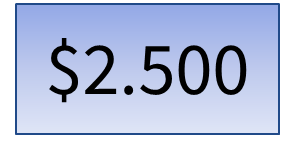 $2.500
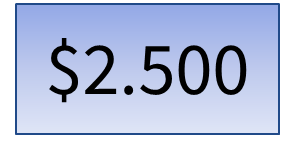 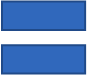 Recordemos la adición
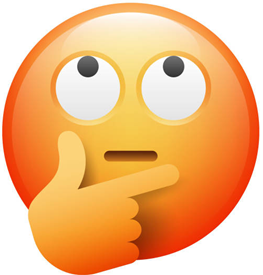 2
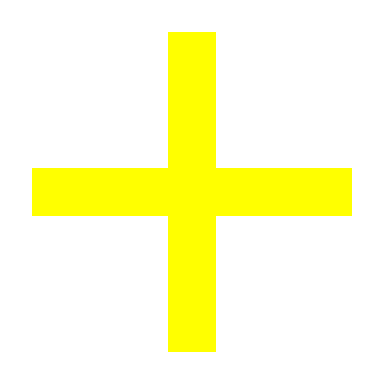 Estrategia 2Podemos usar la multiplicación
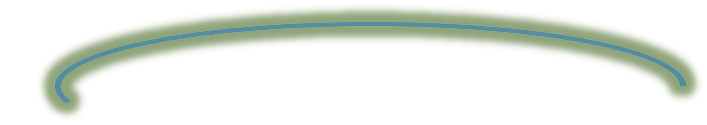 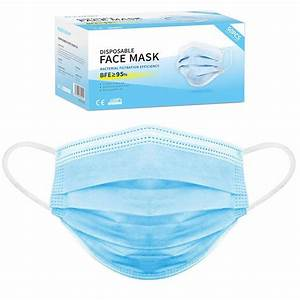 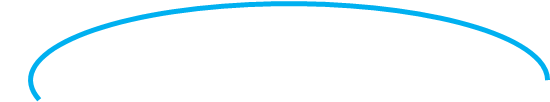 4
10.000
2.500
x
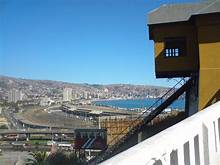 ¡BUEN TRABAJO!
3° básico 
Colegio Joaquín Edwards Bello
Programa de Integración Escolar 

Profesora Graciela Peña